Book Baskets: Optimizing your classroom library
Core Advocates Monthly Webinar
November 1, 2017
The webinar will begin shortly.  You may wish to download the handouts (check the tab on your webinar control panel) while you wait.
Introductions
Your hosts from the Field Impact Team
Sandra Alberti, Director
Jennie Beltramini, Teacher Engagement Manager
Janelle Fann, Project Manager
Joanie Funderburk, Manager of Professional Learning
Lynda Nguyen, Team Coordinator

This Month’s Guests - 
Claire Rivero, Digital Strategy Manager, SAP
Alicia Cuomo, Core Advocate
Angie Miller, Core Advocate
Who are Core Advocates?
Core Advocates are educators who:
Believe in the potential of high-quality standards to prepare all students for college and careers;
Are eager to support their colleagues and communities in understanding and advocating for the college- and career-ready standards, and standards-aligned instruction;
Understand and embrace the Shifts in instruction and assessment required by the college- and career-ready standards
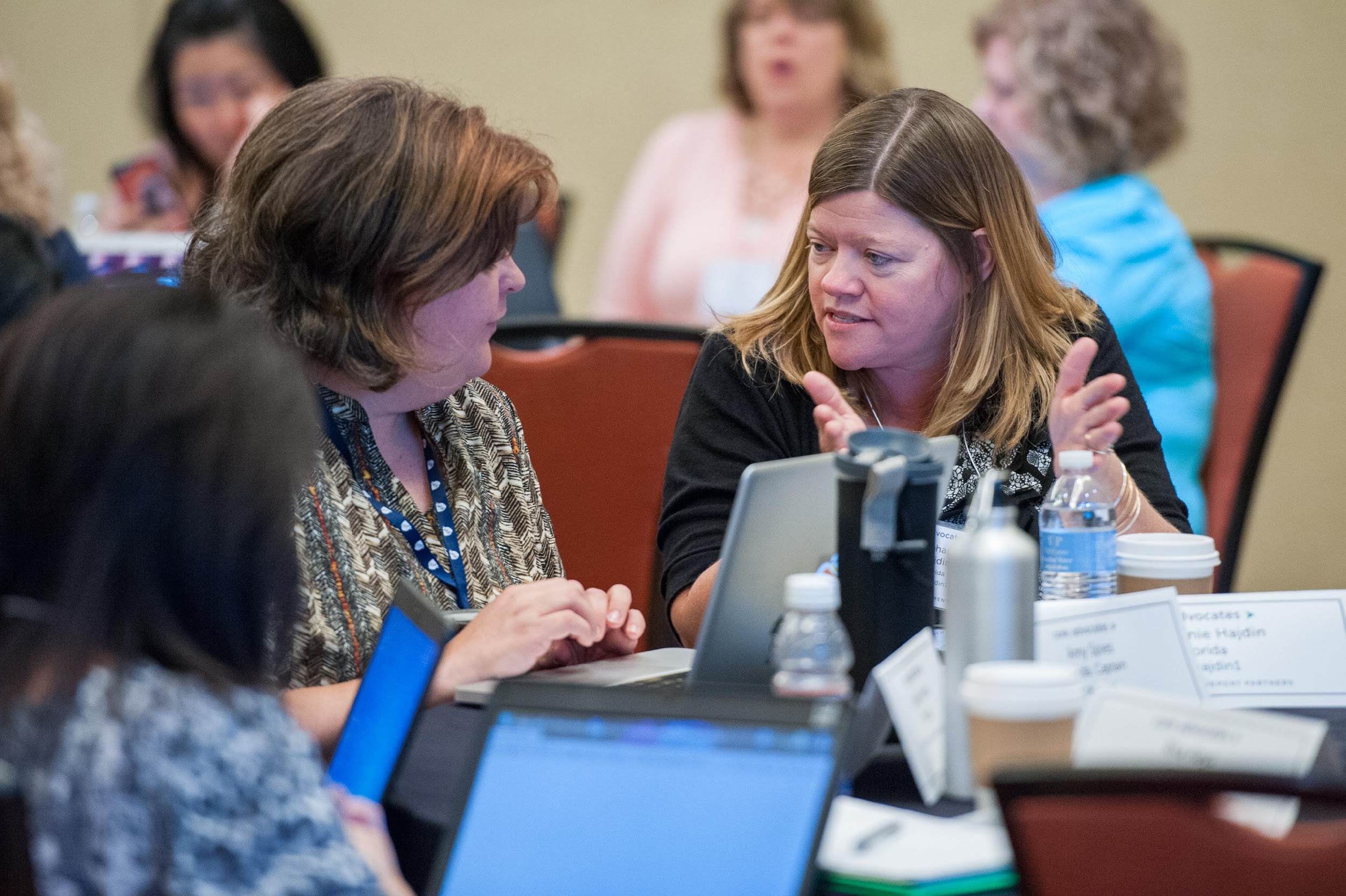 Learn more about us!
Contact Jennie Beltramini (jbeltramini@studentsachieve.net ) or Joanie Funderburk (jfunderburk@studentsachieve.net)
Complete this survey to join our database (and mailing lists): www.achievethecore.org/ca-signup
Visit our website: www.achievethecore.org
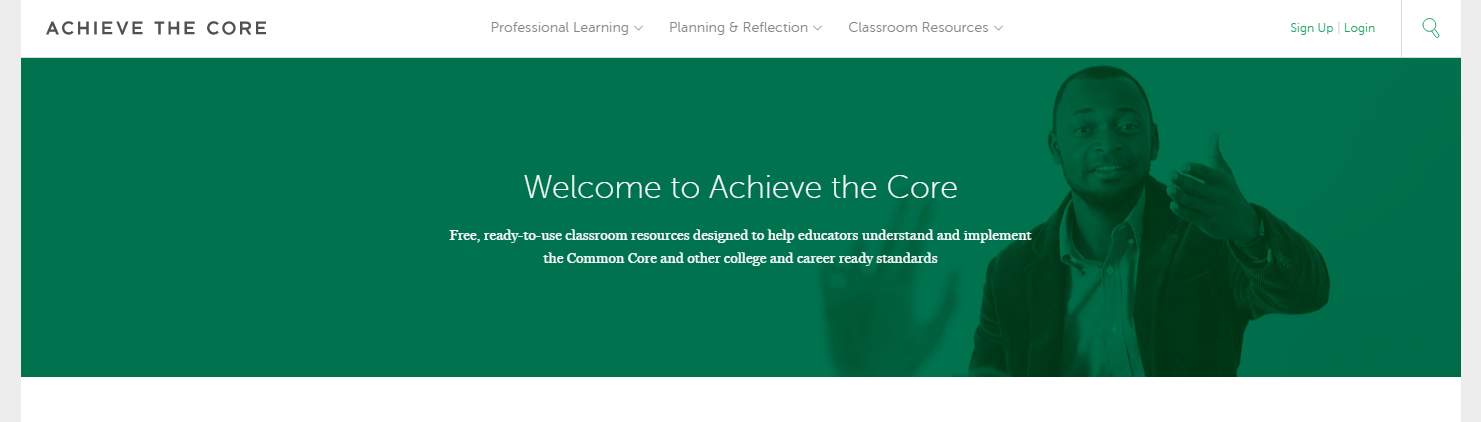 Tweet with us!
Please feel free to tweet during and after the webinar using #coreadvocates


@achievethecore
@JoanieFun, @salberti, @JennieBeltro, @MrsMillerGrade1
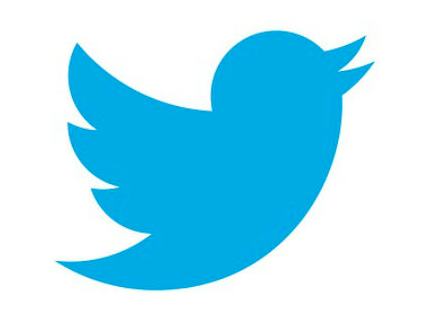 Engage with us!
During the webinar
– Accessing Documents
– Questions option
– Polling
After the webinar
– Survey
– Access to recorded webinar
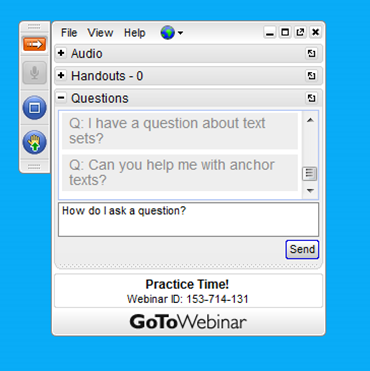 Goals of the webinar
Understand what book baskets are and how they help students of all grades become stronger readers who LOVE reading

 Learn how to design and use book baskets in your classroom

 Hear from educators who have successfully reorganized their classroom libraries
Section 1: Why Book Baskets?
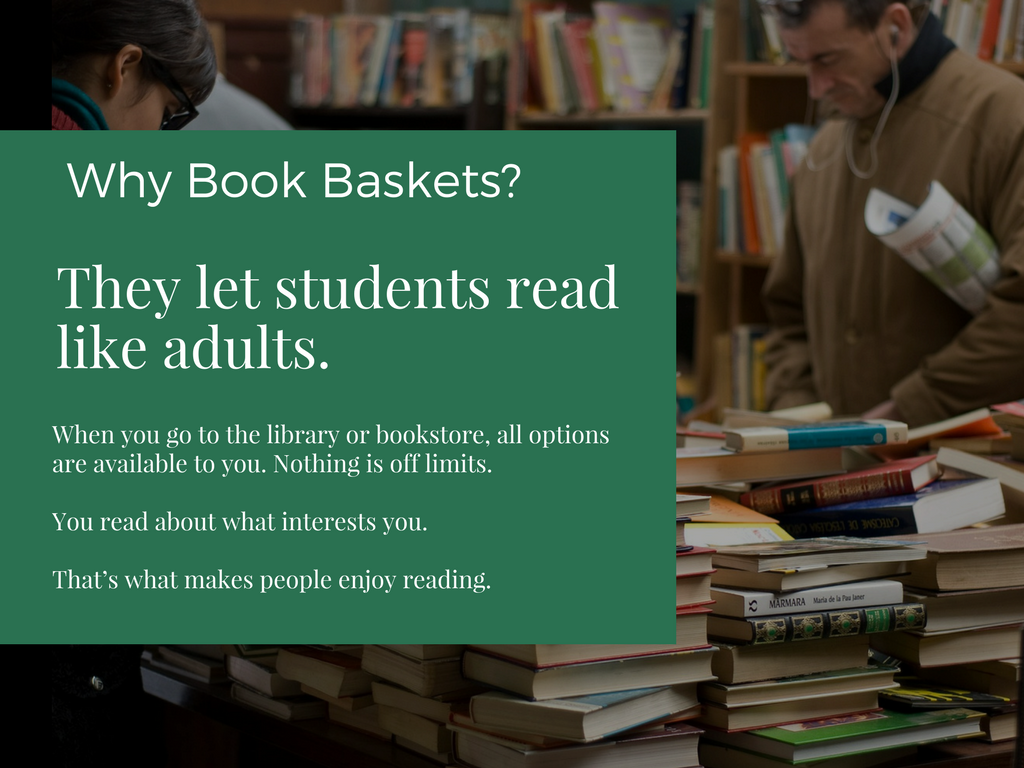 What are Book Baskets?
Topic-based collections of books that help students build knowledge and vocabulary.
These collections are not labeled by reading level.
They are built from books you already have in your classroom or school library
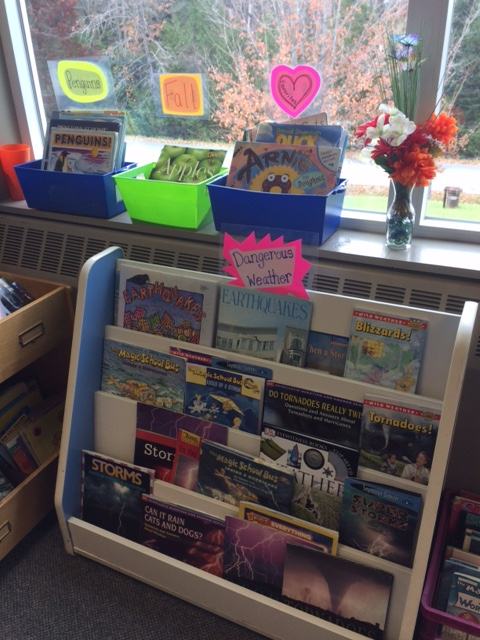 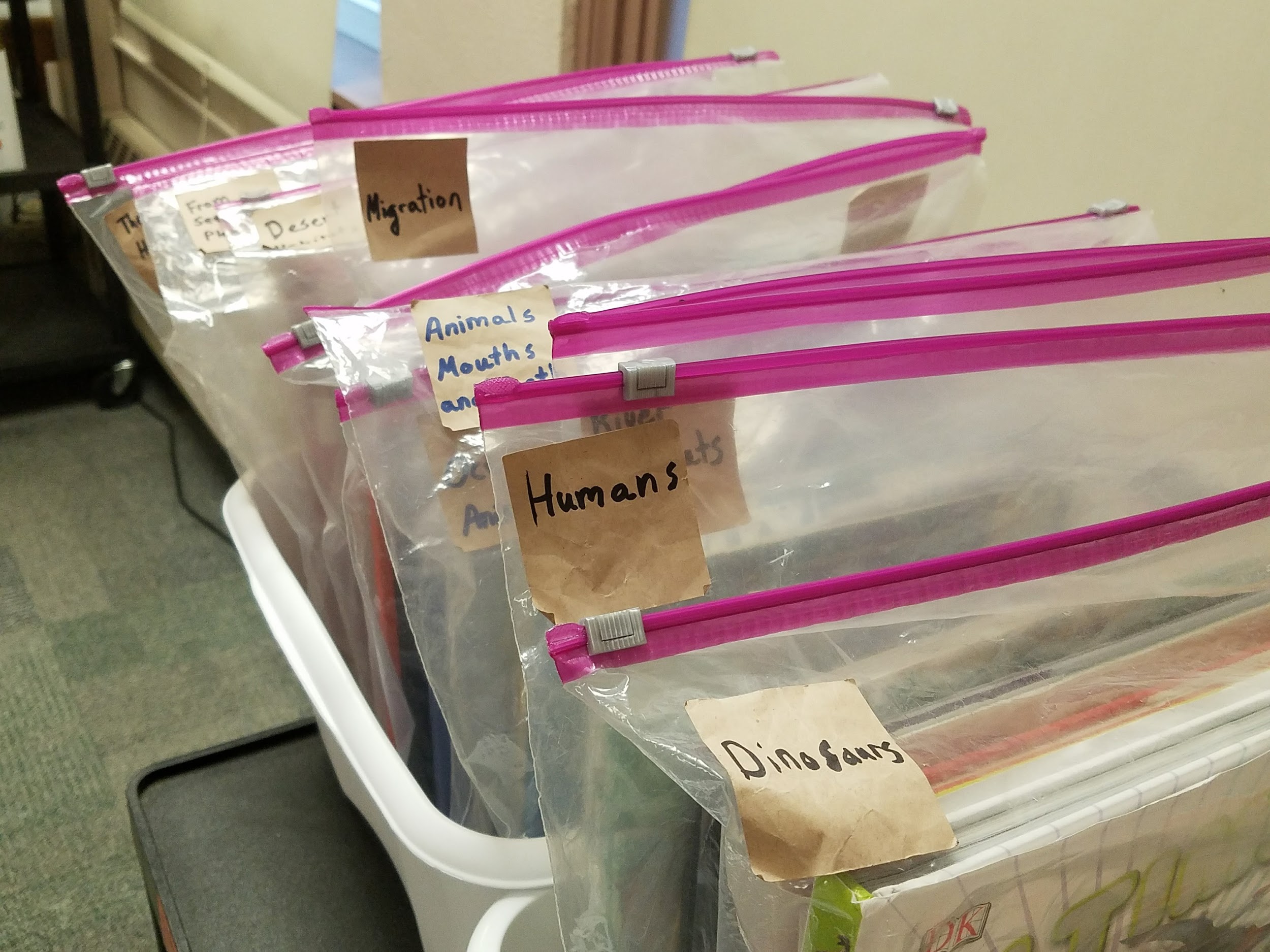 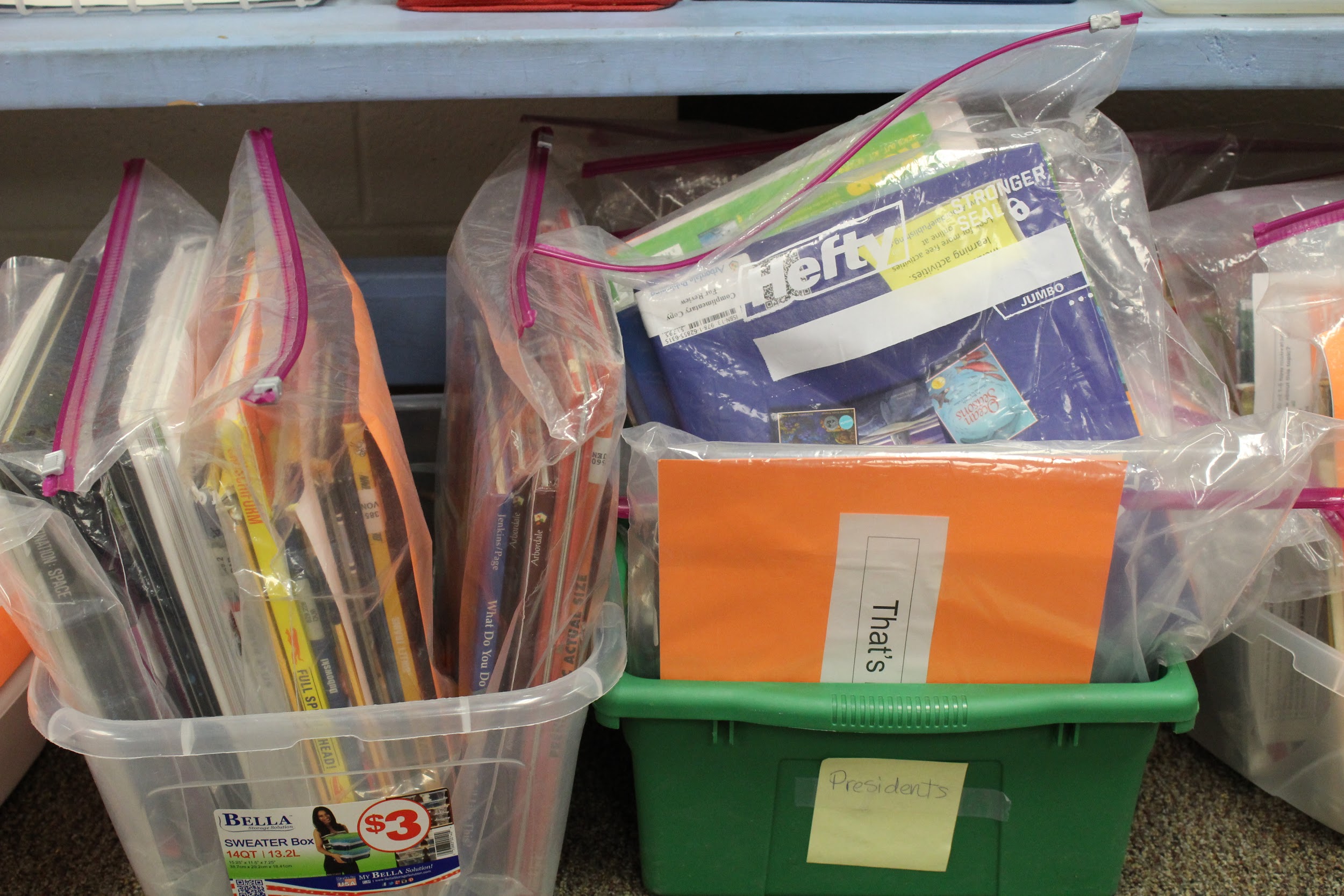 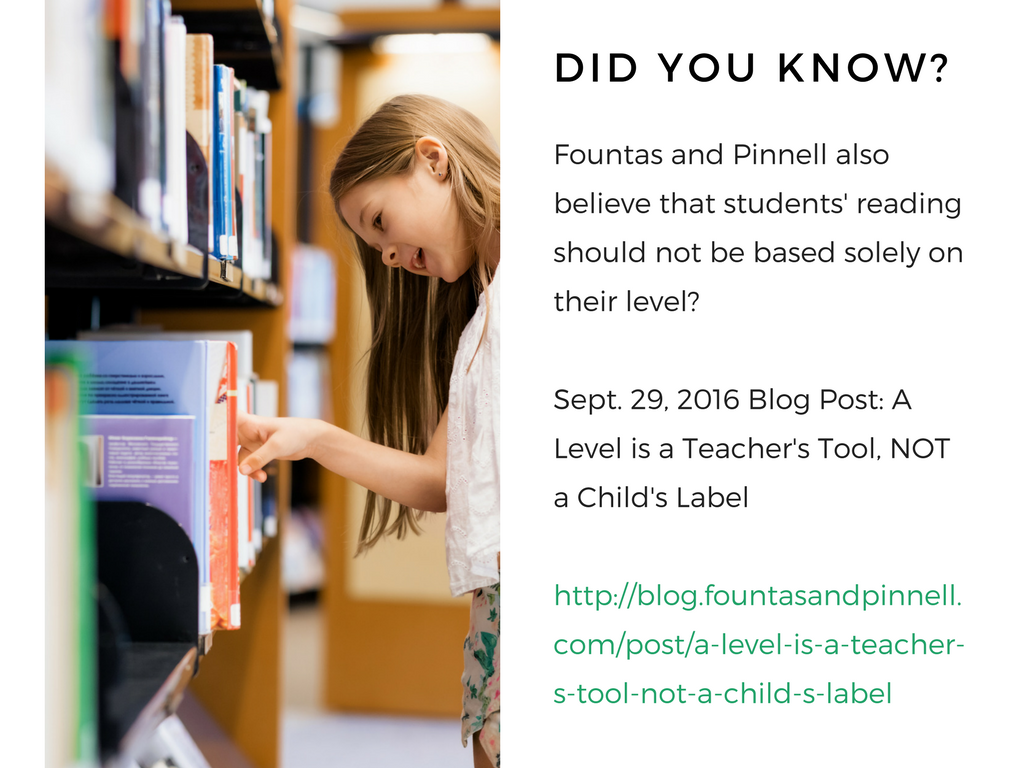 Research says...
Vocabulary and Knowledge Matter
NAEP 2013 -- Students who scored higher on vocab also scored higher on comprehension

Nelson et al 2012 -- Unfamiliar vocab is the complex text feature that causes the most difficulty

Hart & Risley study (1995) -- “30 Million Word Gap” Low-income students have less exposure to words and this begins the achievement gap early
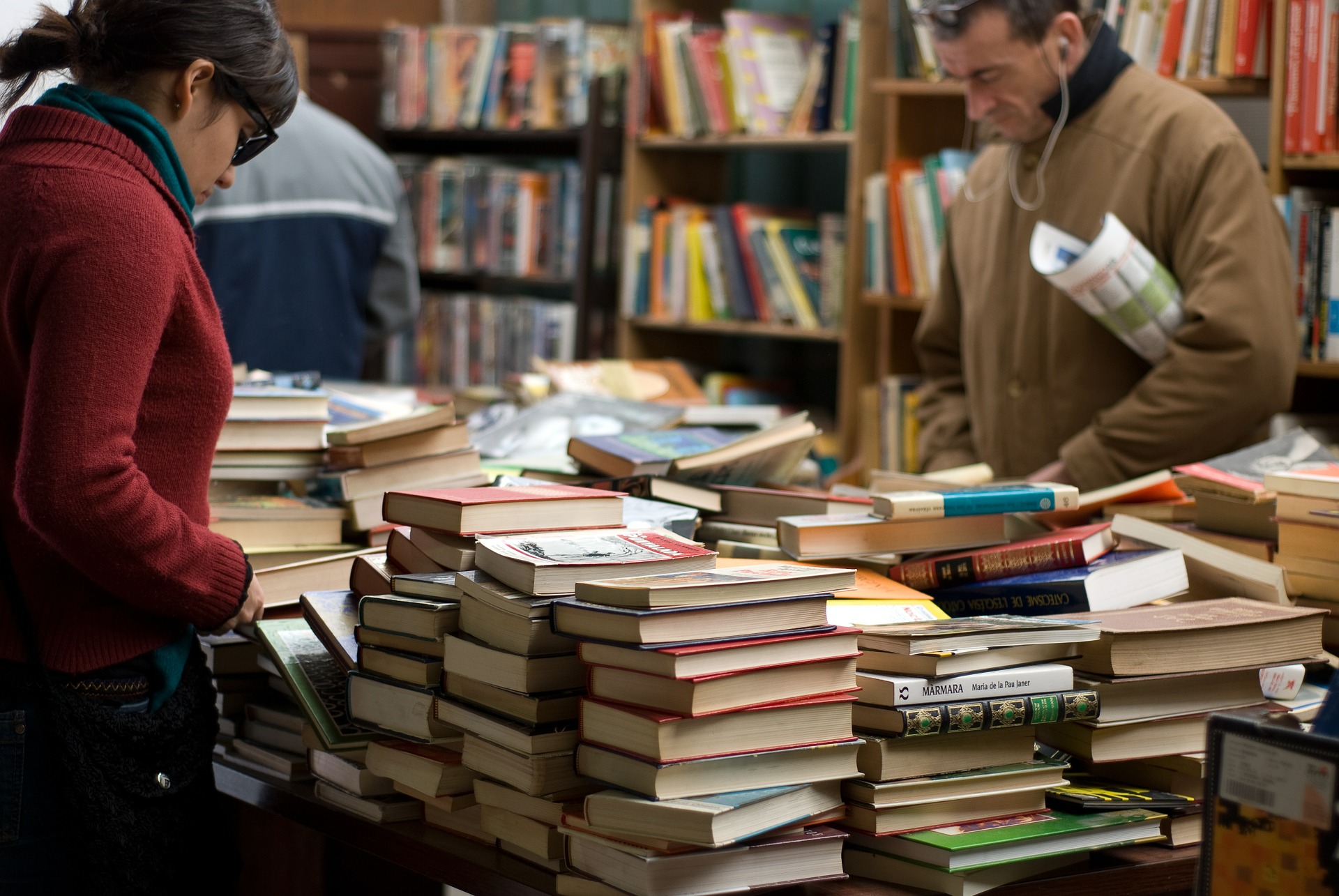 The Baseball Study Recht & Leslie (1988)
Compared reading comprehension for four categories of students:
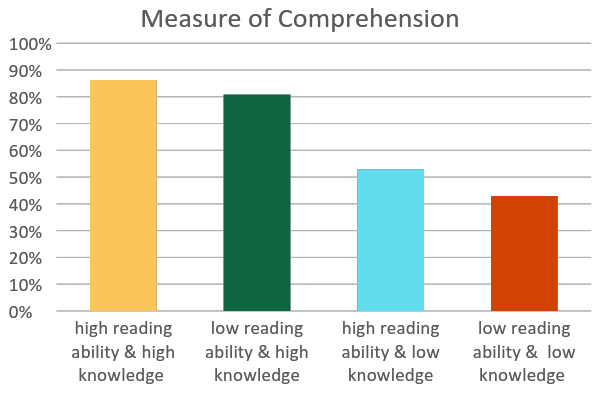 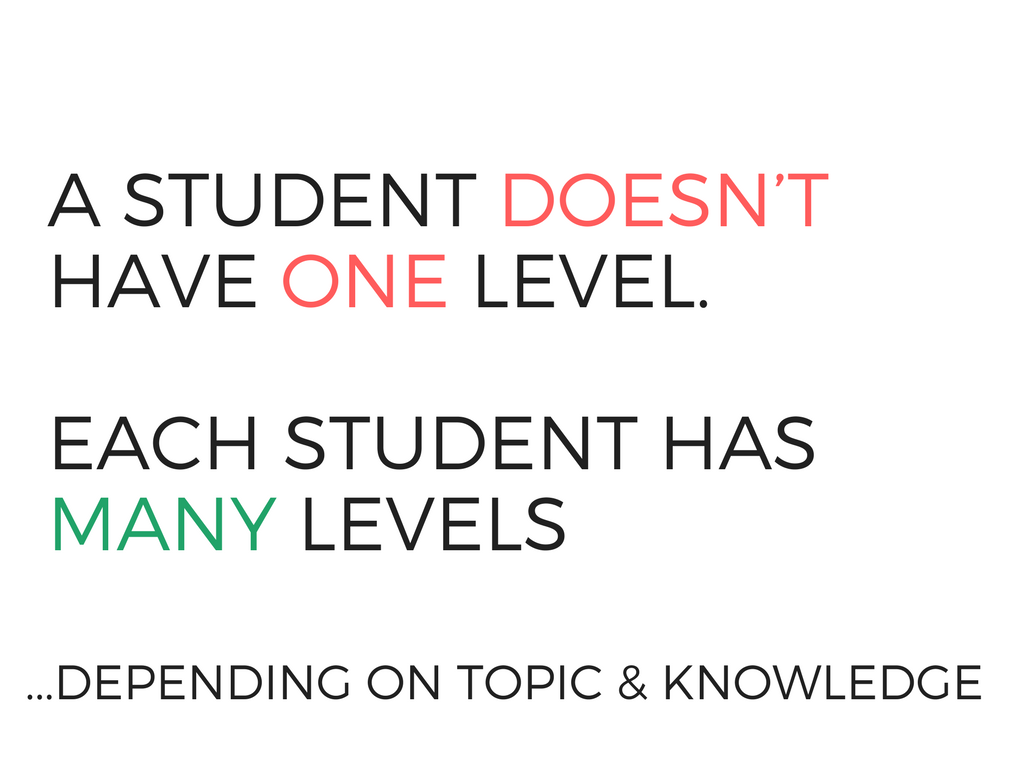 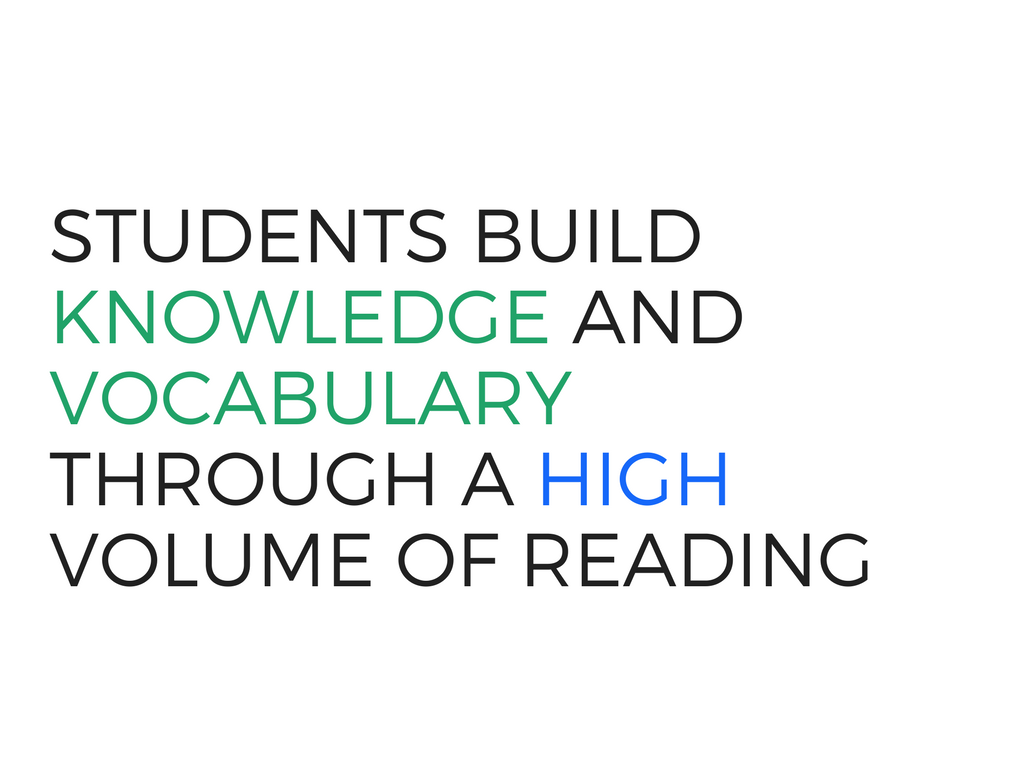 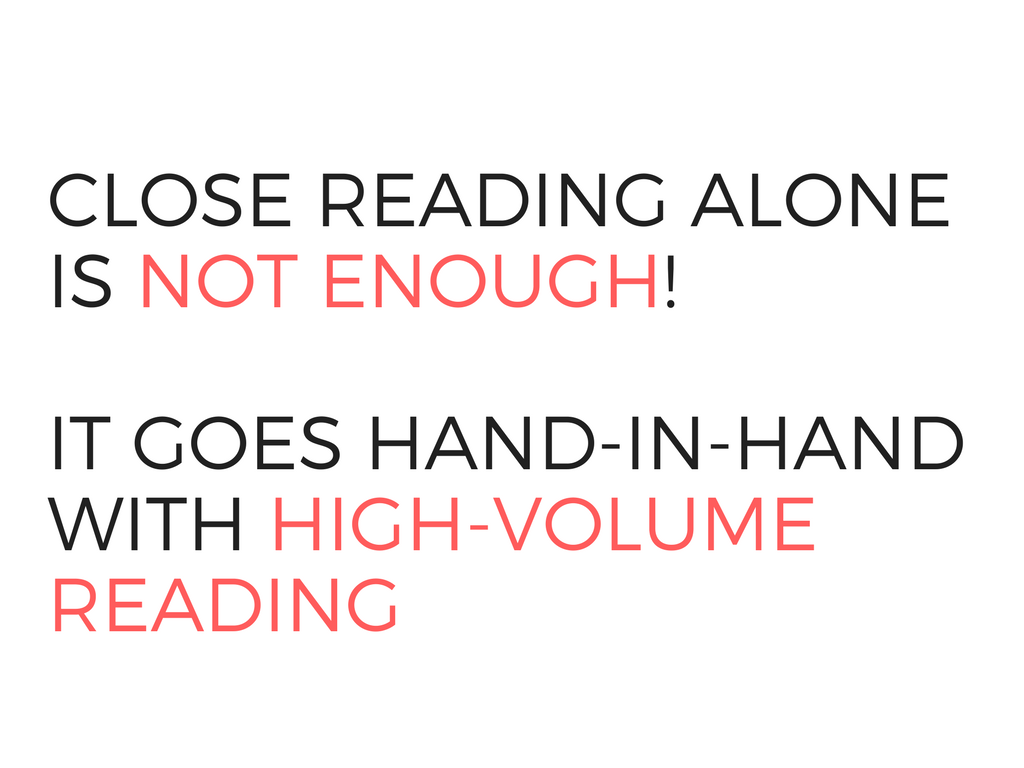 Differences between Close Reading and Volume of Reading
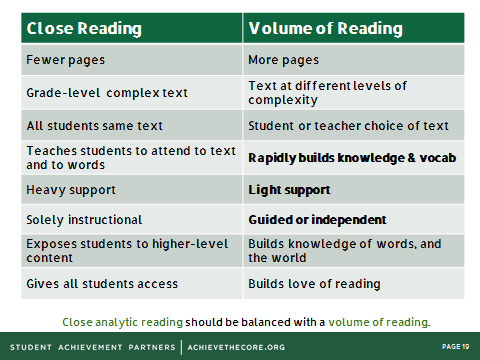 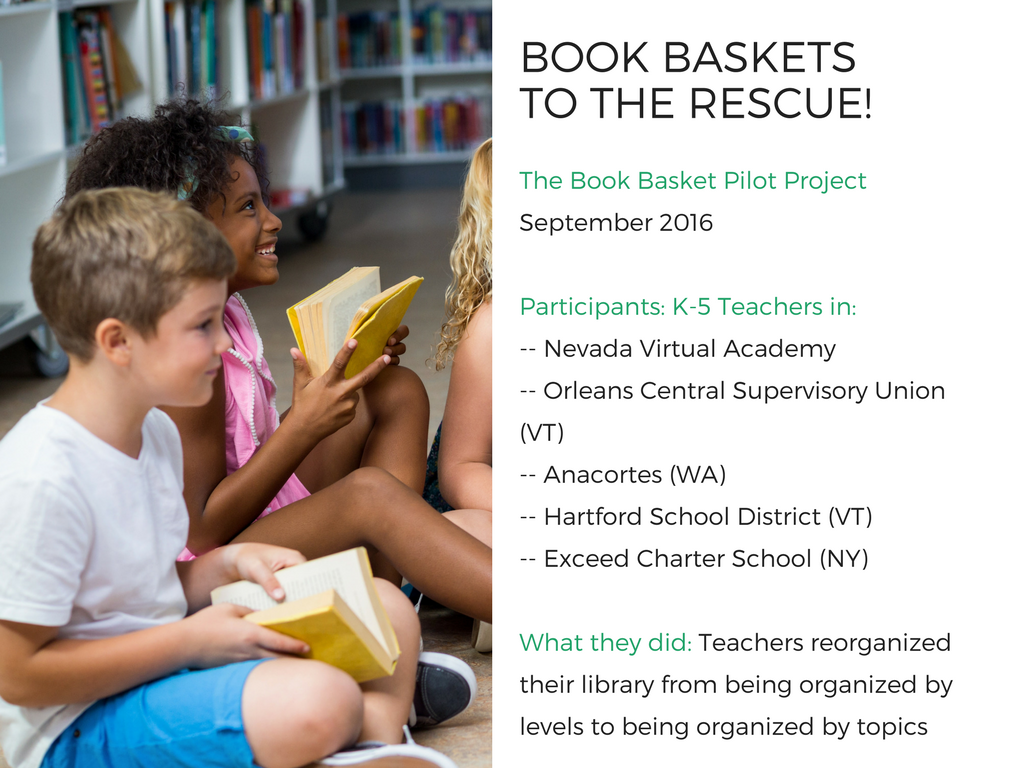 Book Basket Pilot Results
Increases in motivation, engagement, and enthusiasm for all students, especially below-grade readers
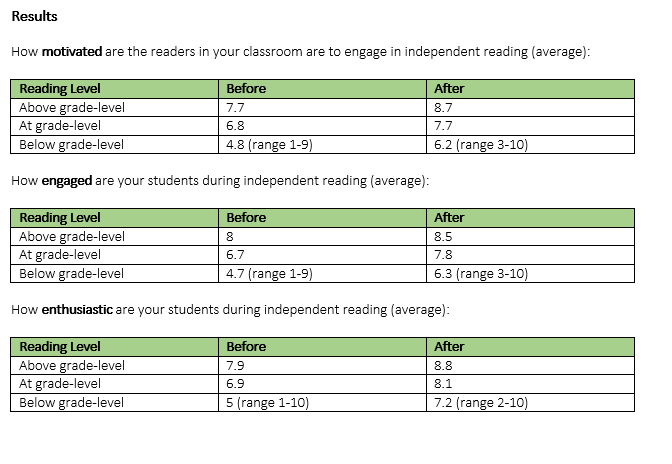 With Book Baskets, Students Enjoy Reading More, So They are Doing it More
Requests for more independent reading time
Requests and suggestions for new topics
Requests to take books home to continue reading

Learn more on the Aligned blog
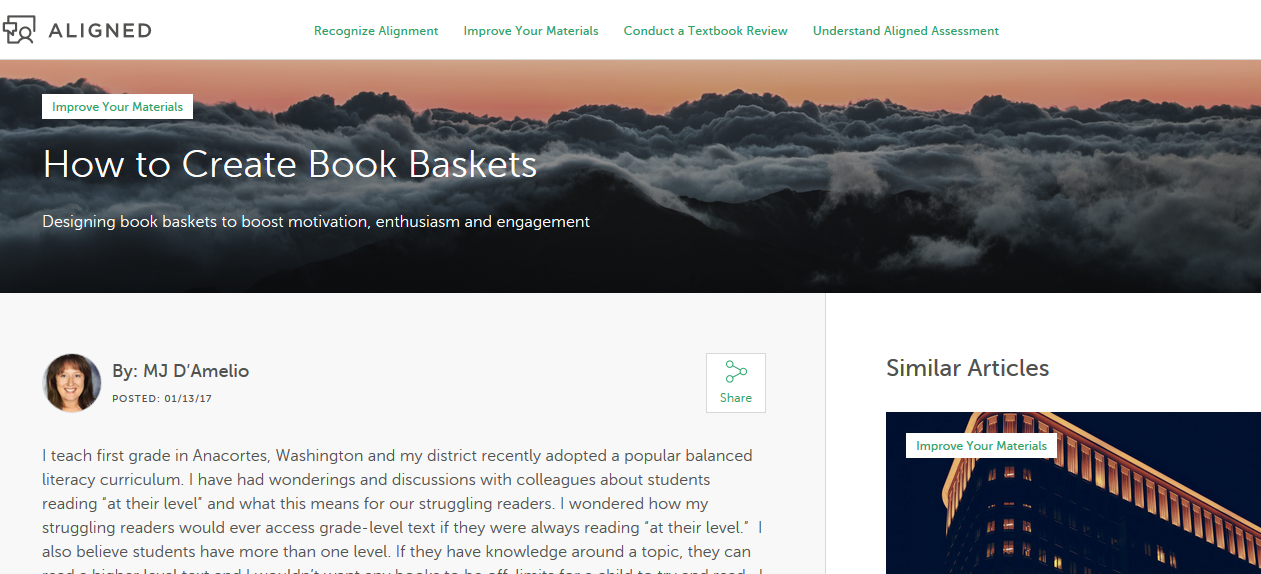 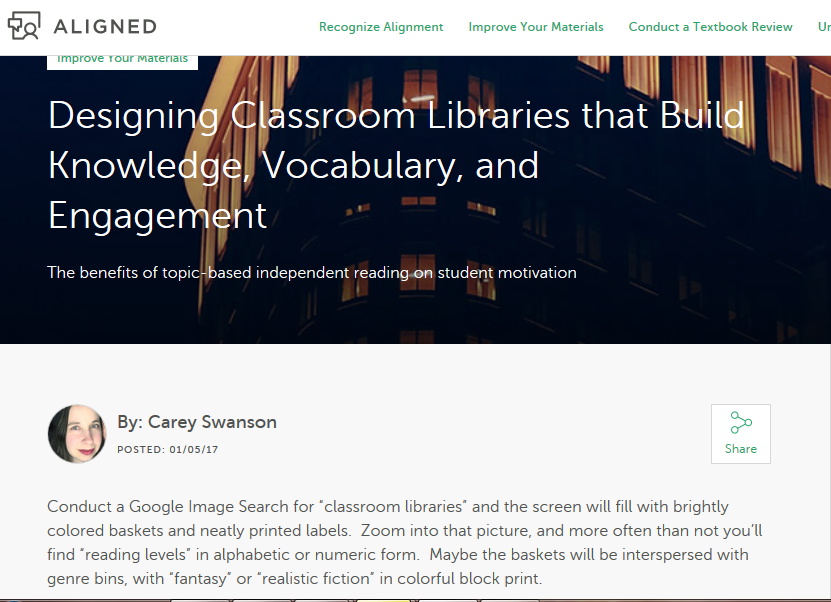 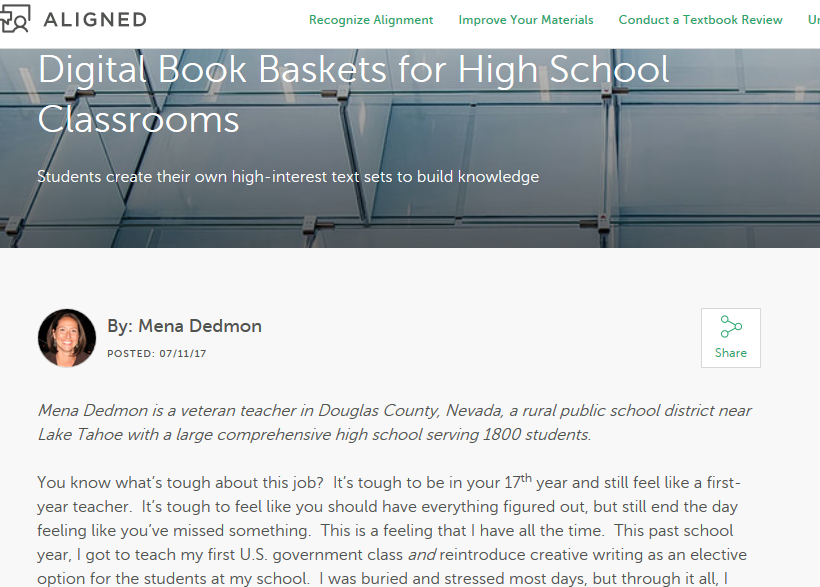 Question: 
What is your biggest challenge when it comes to having students engage in independent reading? Please use the Questions tab on your control panel to respond.
Section 2: Building Book Baskets
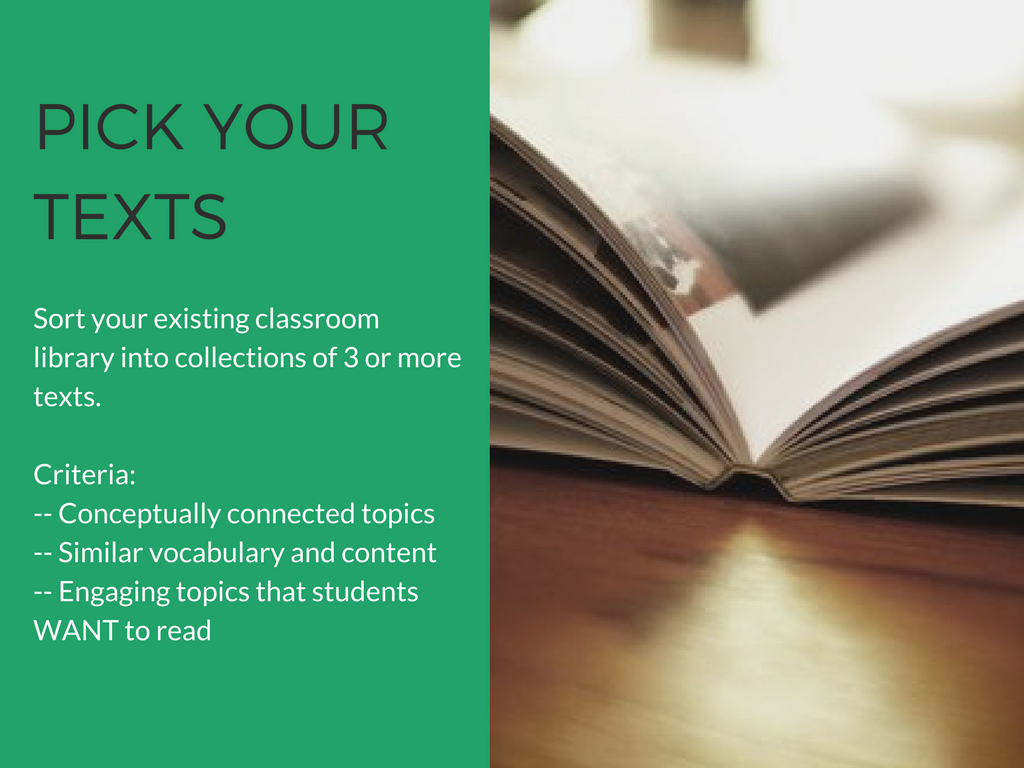 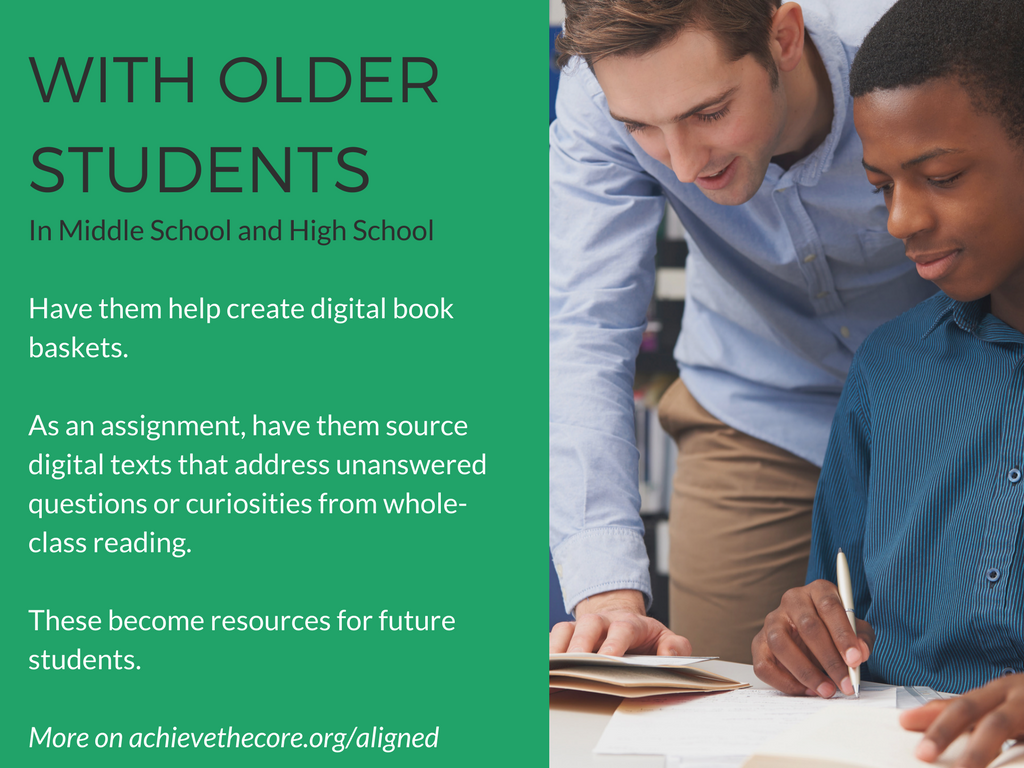 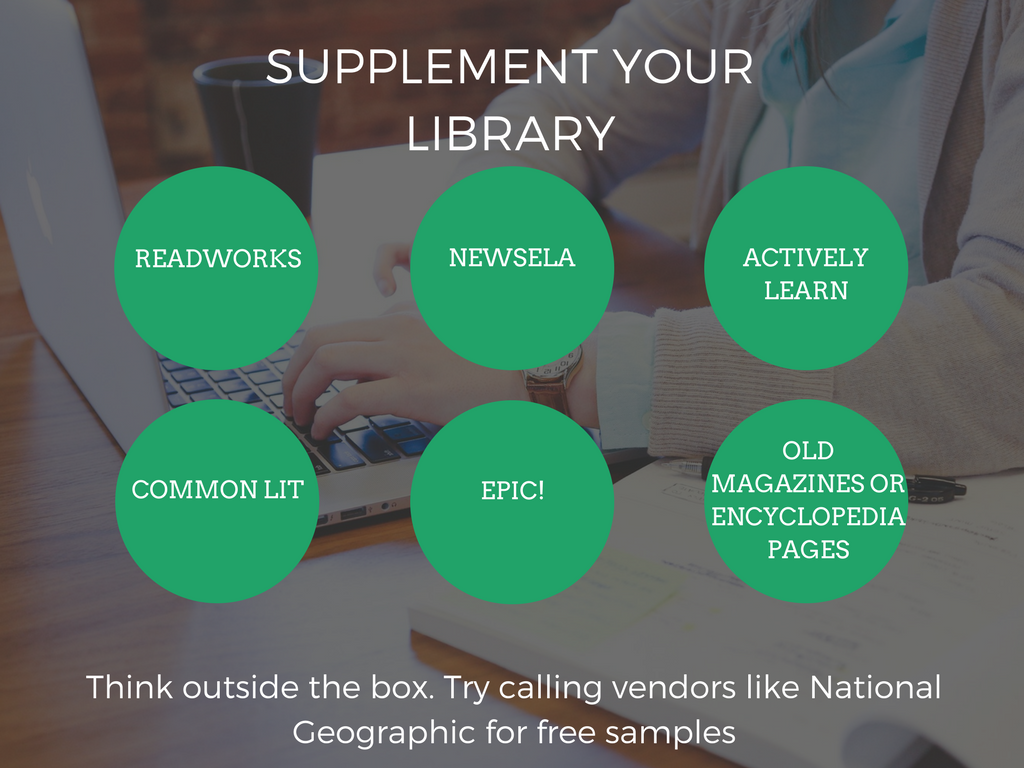 Start with the text the provides the broadest overview of the topic

Order subsequent texts by either simplest to hardest, or by the knowledge demands of the topic. Consider adding videos or websites to either introduce or reinforce content and vocabulary.

When ordering, ask yourself "“Have I provided a resource to help my readers understand an upcoming challenge in the text?”
Order your texts to build knowledge
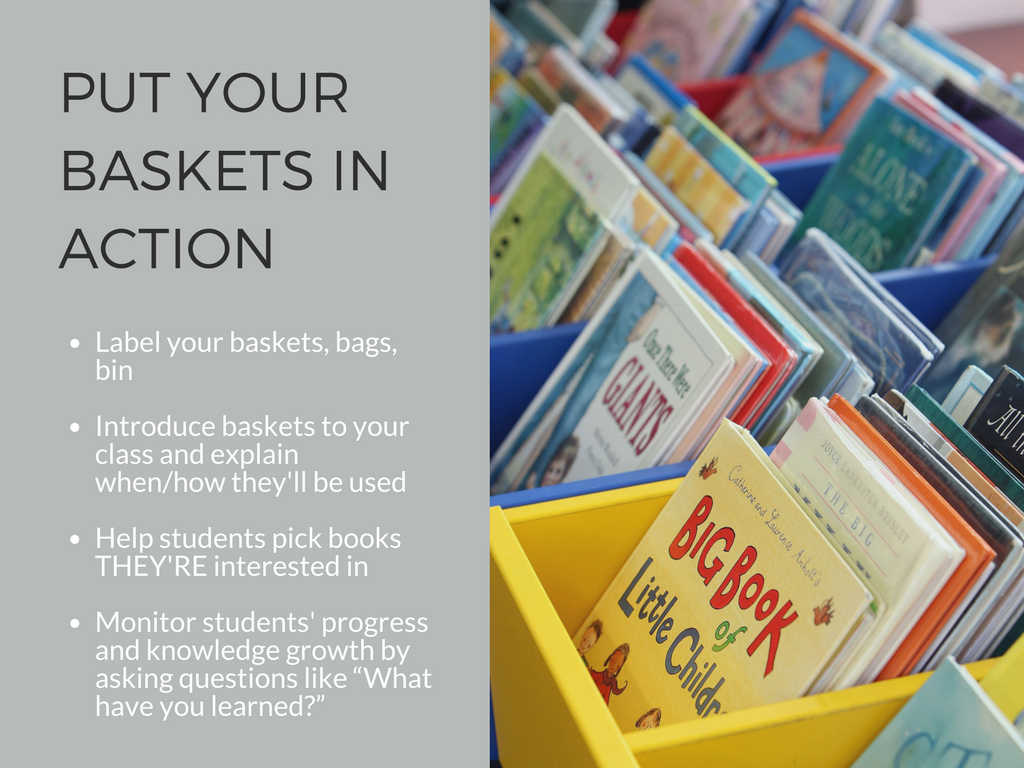 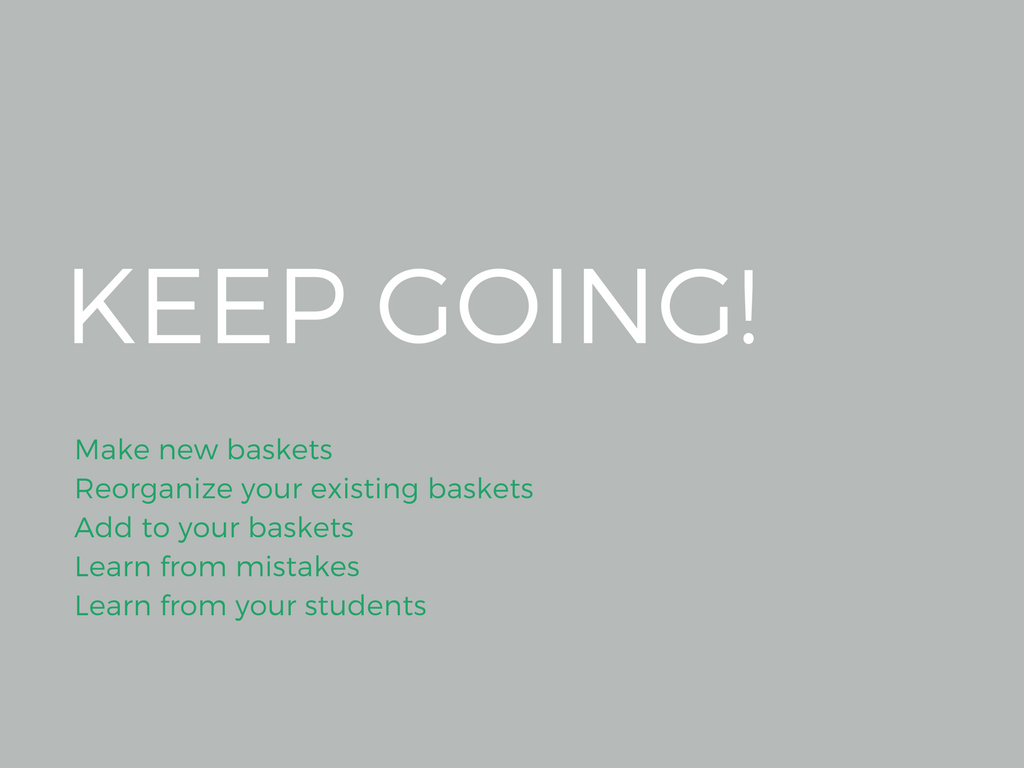 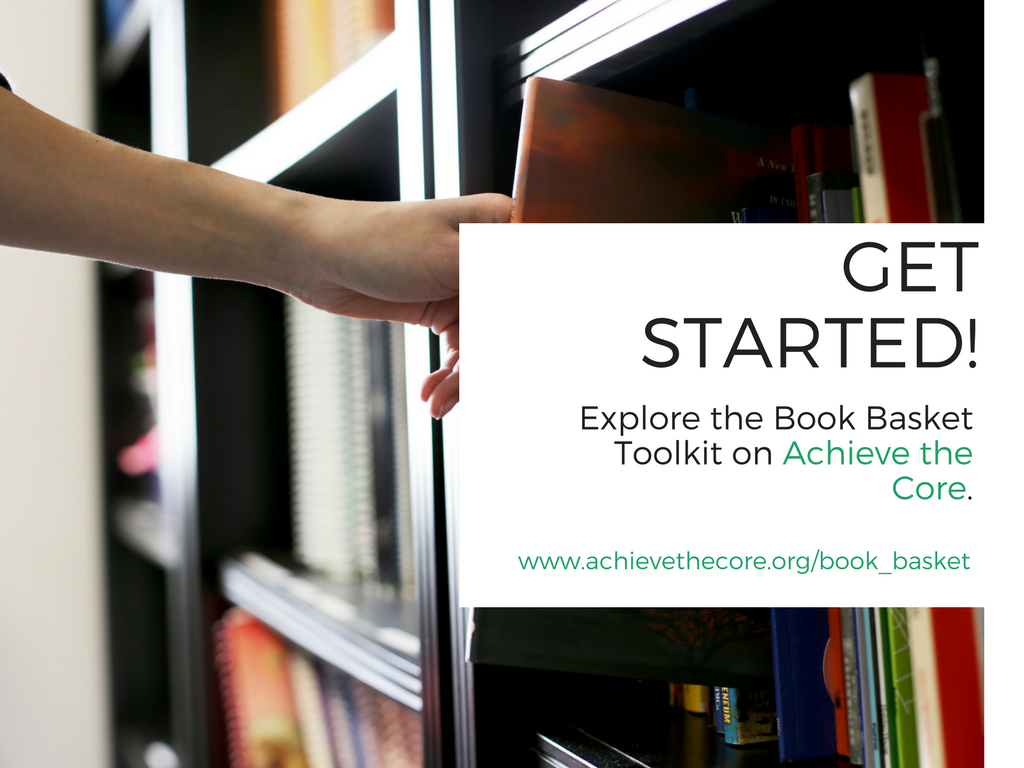 Content - duplicate as needed
content
be judicious with text
add images as appropriate
add talking points below in notes section
Poll: 
Where do you get the majority of the texts in your classroom library?
Section 3 -- Success with Book Baskets
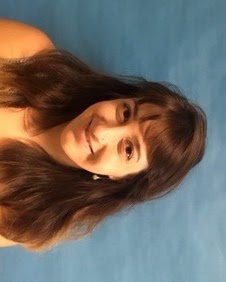 Alicia Cuomo
1st Grade Teacher
Exceed Charter School,
Brooklyn, NY
What I did differently in my classroom
Create book baskets that match units of study
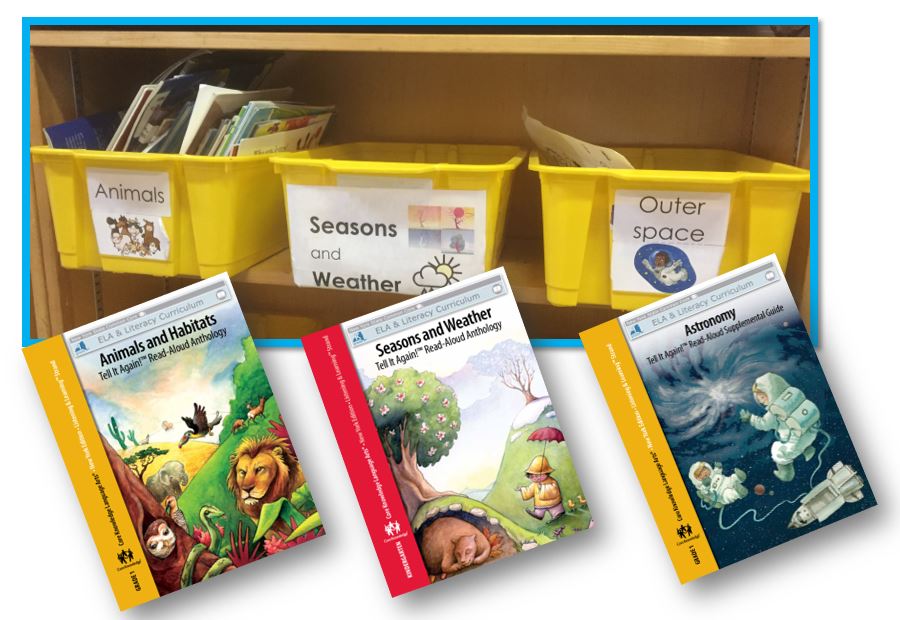 What I did differently in my classroom
Target disengaged readers
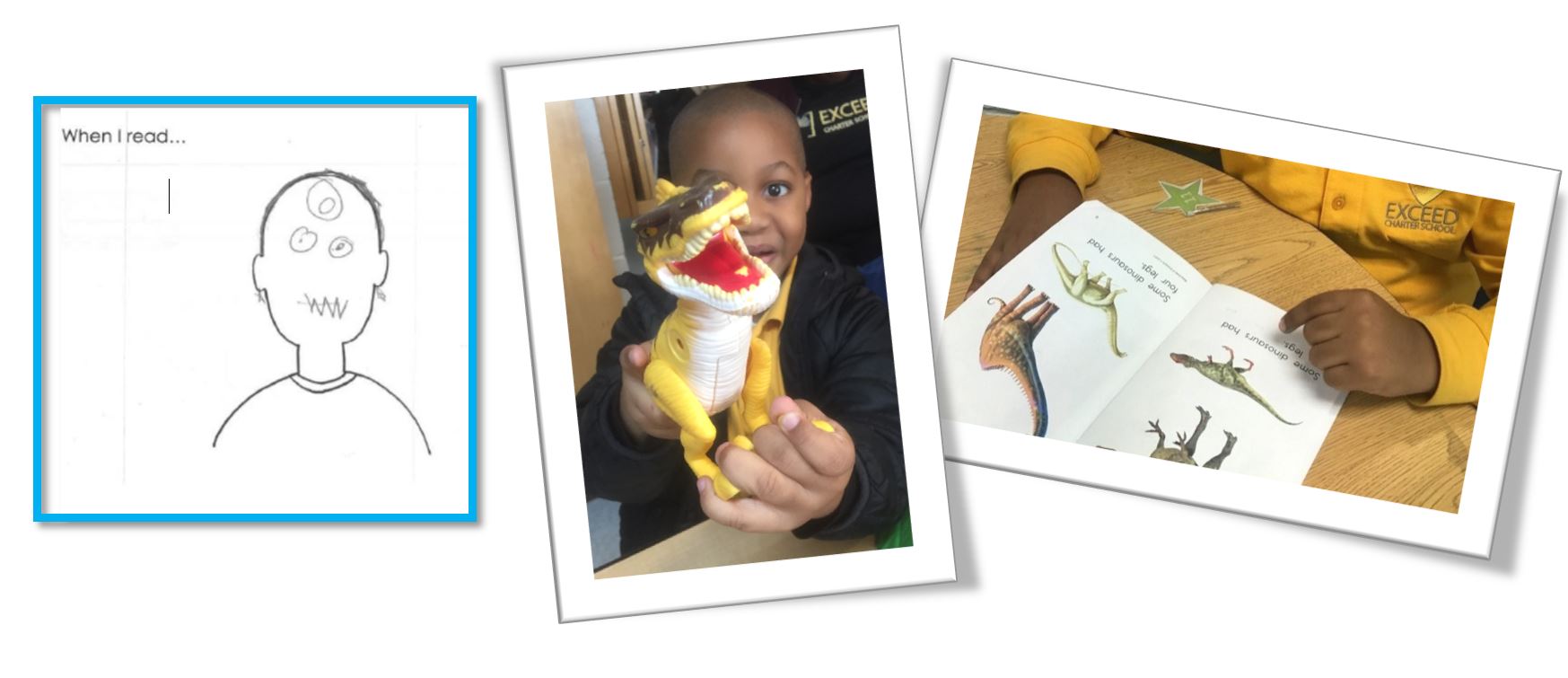 What I did differently in my classroom
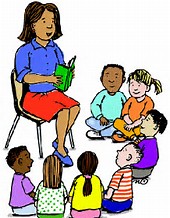 Create excitement! 

Read book basket texts outloud to the class 

Introduce new book baskets in an exciting way 

Allow time for kids to share, talk about or trade new books together
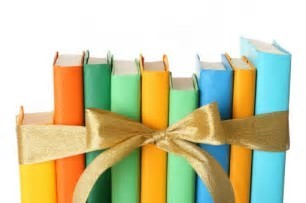 What I saw from my students...
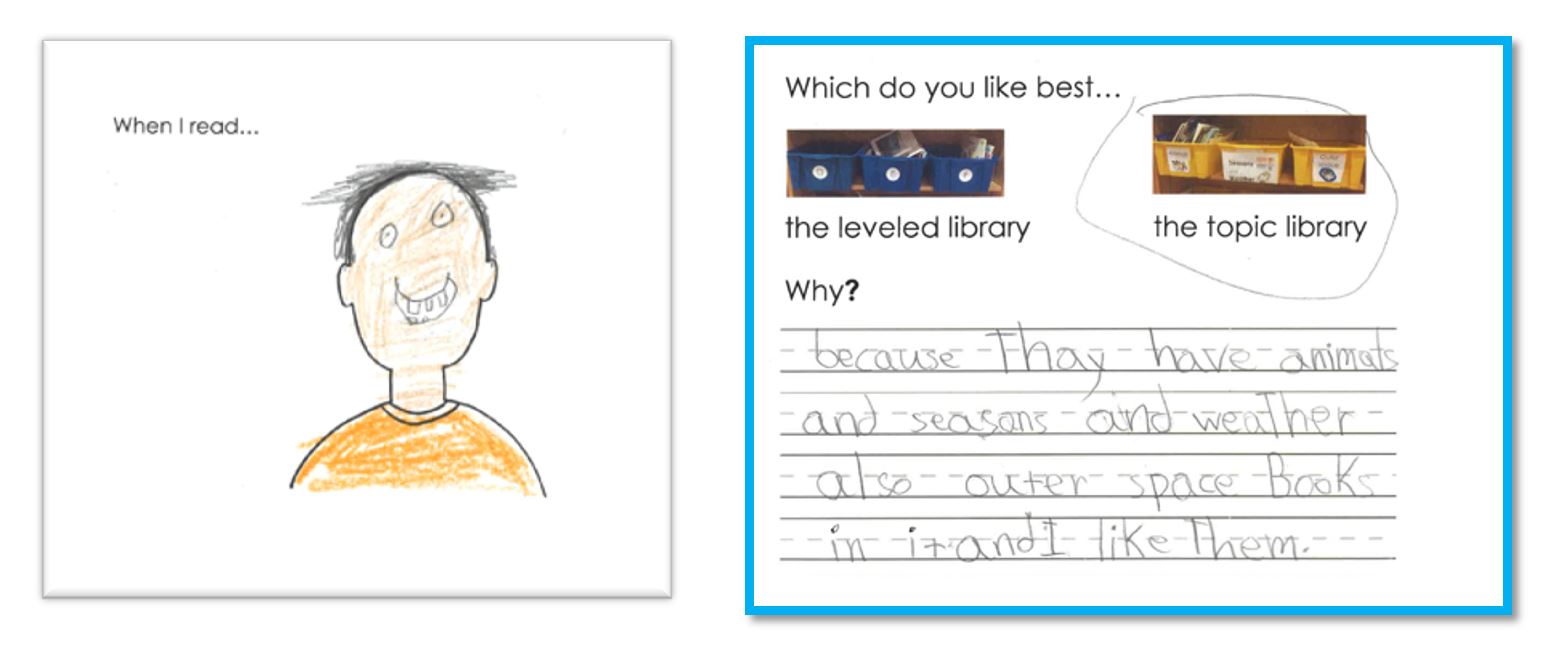 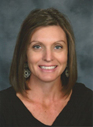 Angie Miller
1st Grade Teacher
Mt. Erie Elementary, 
Anacortes, WA
What I did differently in my classroom
Shift from leveled books to choice
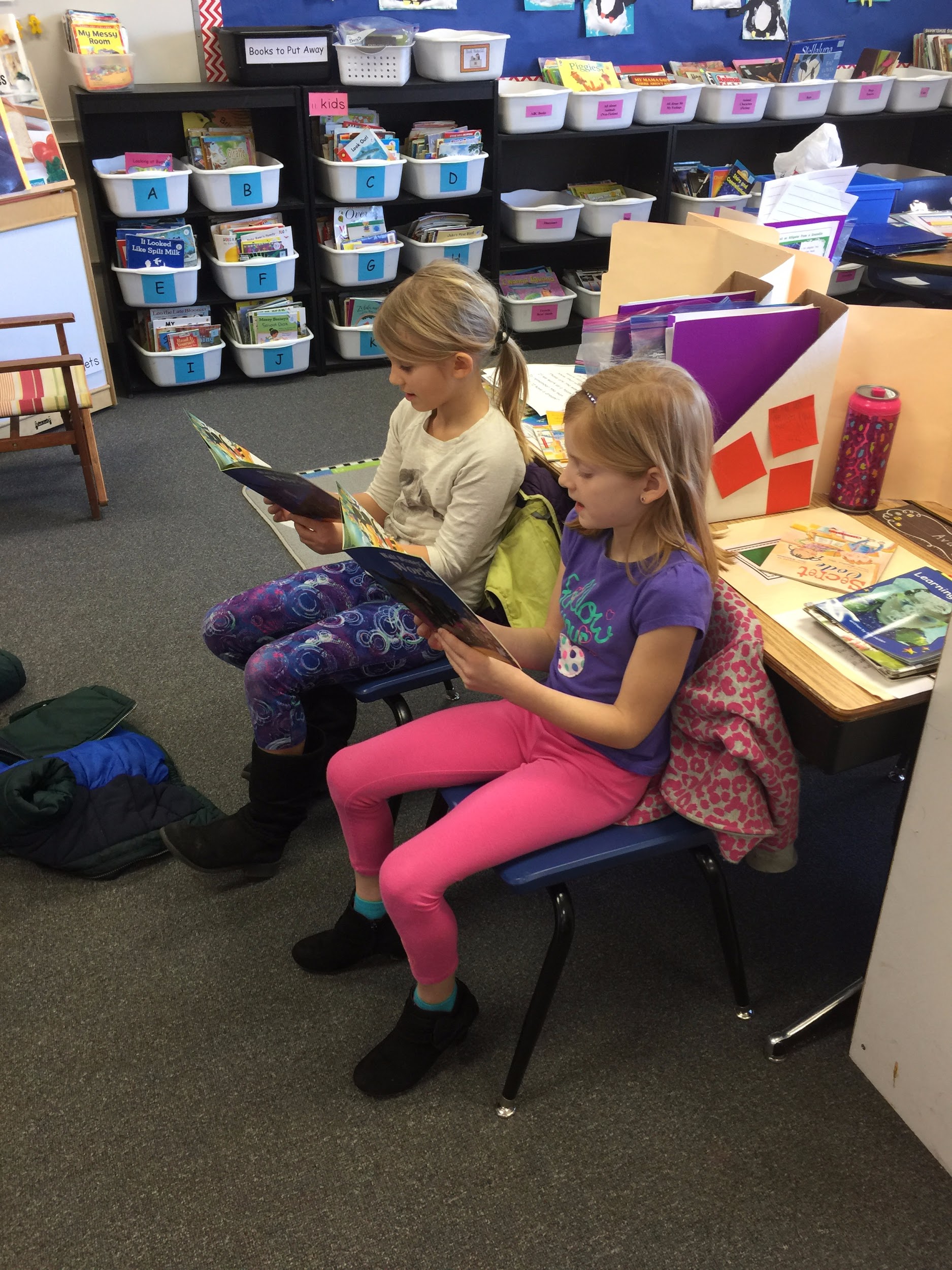 What I did differently in my classroom
Text Sets
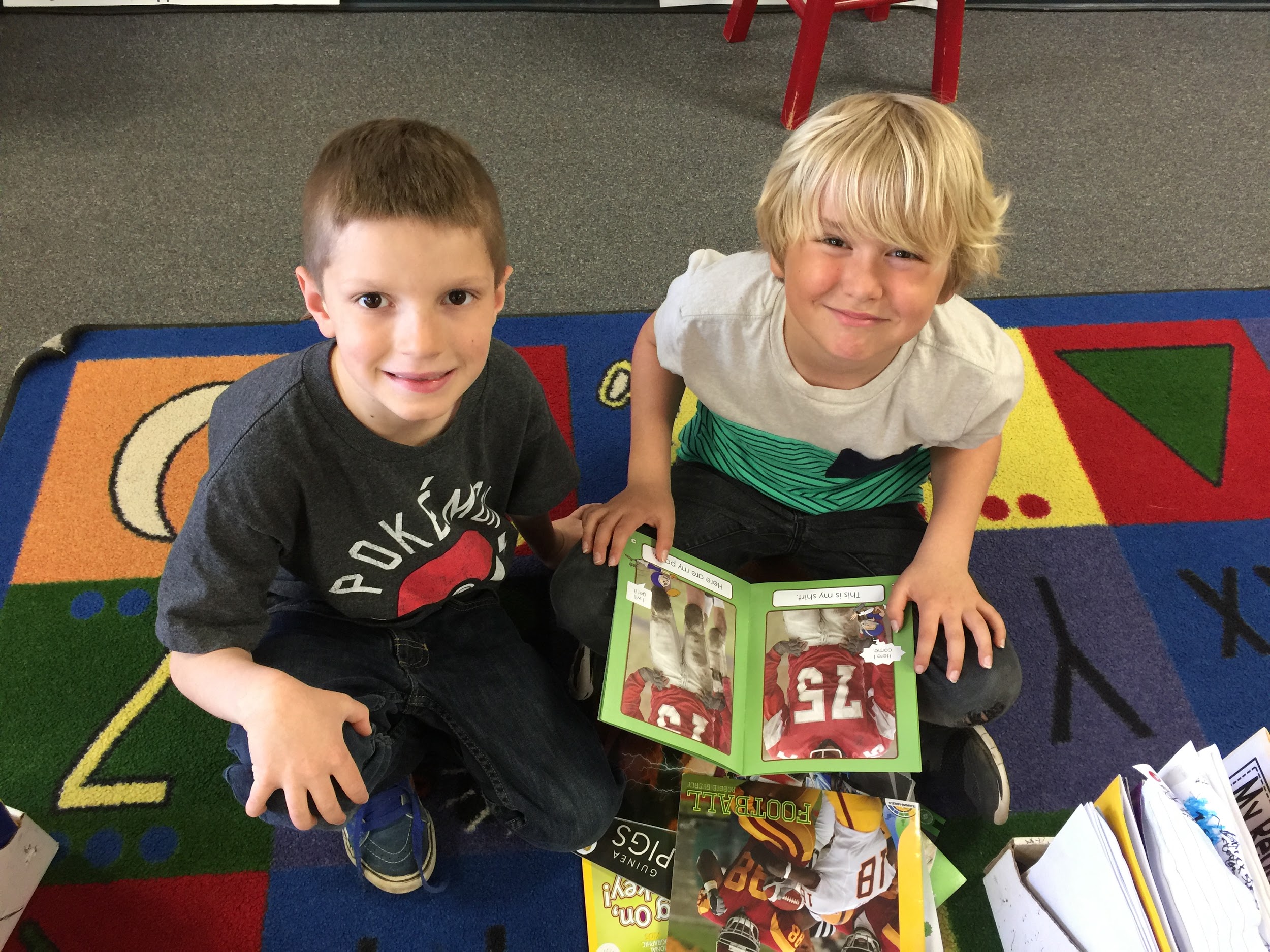 What I did differently in my classroom
Topic based reading
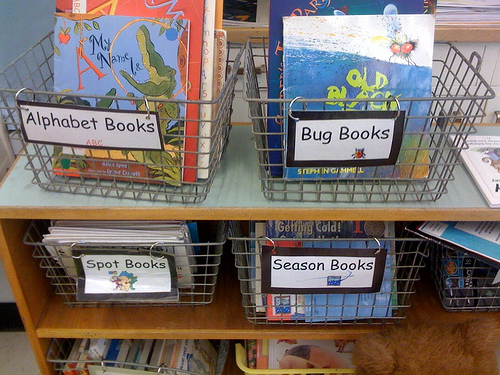 How students reacted
Excitement around reading and building knowledge
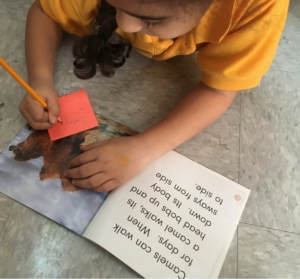 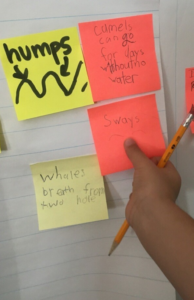 Questions for our Guests?
Join our network!
www.achievethecore.org/ca-signup
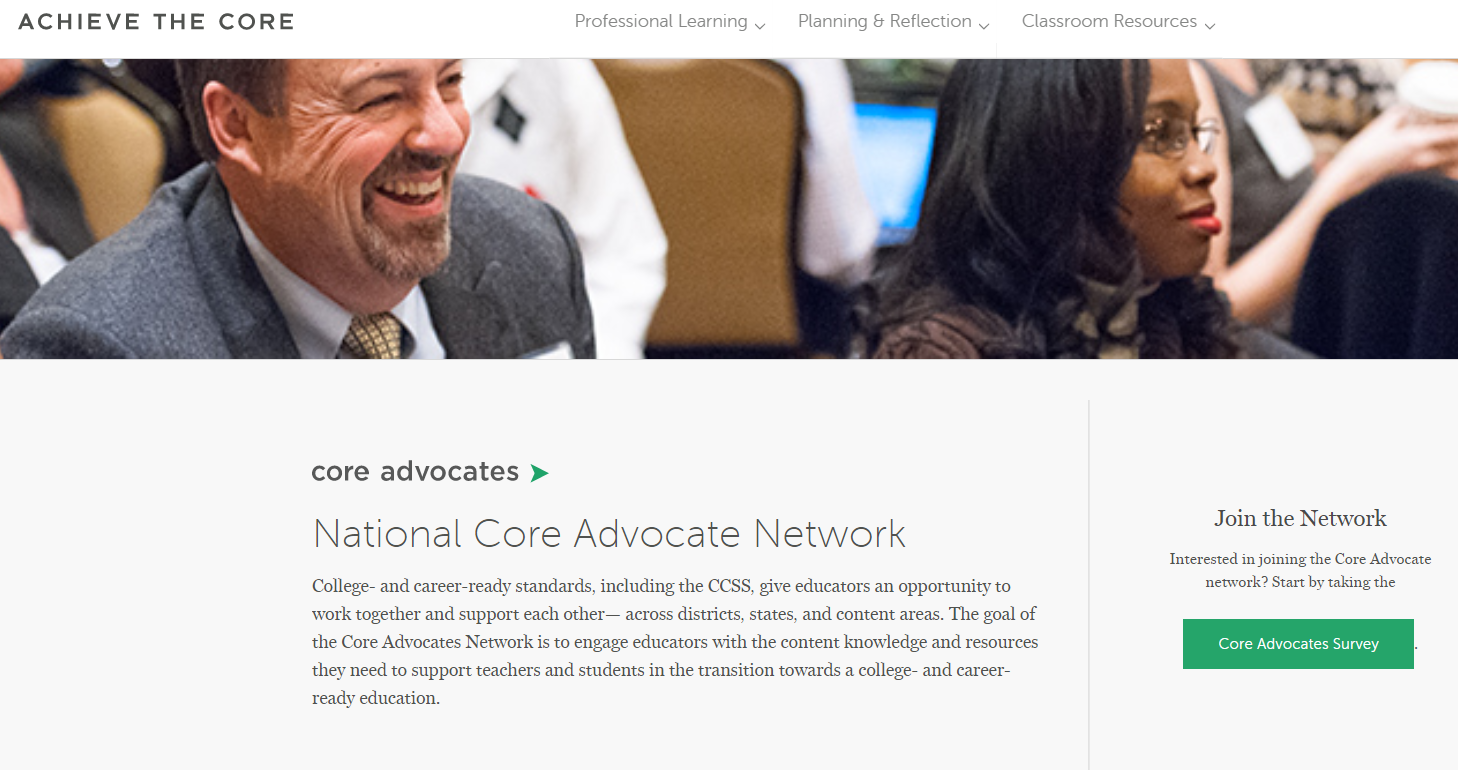 Tell us about your efforts
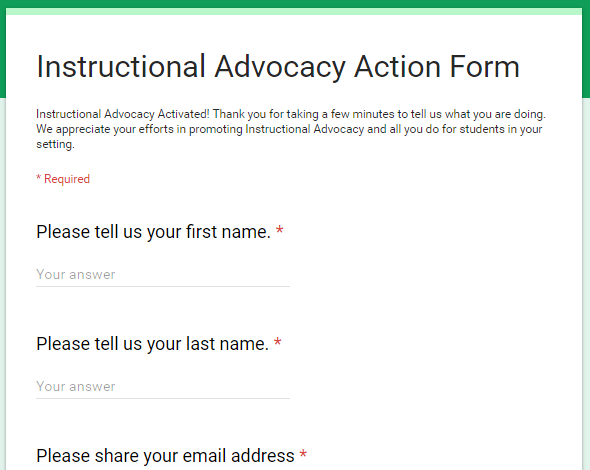 www.achievethecore.org/educators-taking-action
Please join us again next month!
Next month’s webinar: Using Achieve the Core to Tackle Common Math Issues

Wednesday, December 6,  7:00 - 8:00 p.m. ET

Register Here:  https://register.gotowebinar.com/register/4937241899045074179
Thank You!